בטיחות במעבדות כימיות תקנות הבטיחות בעבודה (בטיחות וגיהות תעסוקתית בעבודה עם גורמים מסוכנים במעבדות רפואיות, כימיות וביולוגיות), תשס"א-2001
ד"ר אליאן לירז
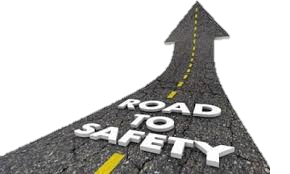 כל הזכויות למצגת שמורות© ד"ר אליאן לירז  054-7447646 I Elirazmaterials@gmail.com
2/3/2025
2
נושאי ההרצאה

תחיקה בתחום בטיחות וגהות במעבדות
סוגי מעבדות
מבנה מערך הבטיחות והגהות התעסוקתית במעבדות כימיות ואחראיות נושאי התפקידים השונים
חוקים ותקנות בנושא בטיחות וגהות תעסוקתית במעבדות

פקודת הבטיחות בעבודה (נוסח חדש), התש"ל- 1970
תקנות הבטיחות בעבודה (בטיחות וגהות תעסוקתית בעבודה עם גורמים מסוכנים במעבדות רפואיות, כימיות וביולוגיות), תשס"א-2001
תקנות הבטיחות בעבודה (ניטור סביבתי וניטור ביולוגי של עובדים בגורמים מזיקים) , התשע"א- 2011
תקנות הבטיחות בעבודה (גהות תעסוקתית ובריאות העובדים ברעש), התשמ"ד - 1984 
 תקנות הבטיחות בעבודה (גהות תעסוקתית ובריאות הציבור והעובדים באבק מזיק), התשמ"ד - 1984
תקנות הבטיחות בעבודה (גהות תעסוקתית ובריאות העובדים בכספית), התשמ"ה - 1985 
תקנות הבטיחות בעבודה (גהות תעסוקתית ובריאות העובדים בממיסים פחמימניים הלוגנים מסוימים), 
     התשנ"א - 1990 
תקנות הבטיחות בעבודה (גהות תעסוקתית ובריאות העובדים בממיסים פחמימניים ארומטיים מסוימים), 
    התשנ"ג - 1993 

תקנות הבטיחות בעבודה (גיליון בטיחות, סיווג, אריזה, תווי וסימון של אריזות), התשנ"ח -1998
תקנות הבטיחות בעבודה (ציוד מגן אישי), תשנ"ז-1997
חוקים ותקנות בנושא בטיחות במעבדות (1)


חוק ארגון הפיקוח על העבודה, תשי"ד-1954
תקנות ארגון הפיקוח על העבודה (מסירת מידע והדרכת עובדים), התשנ"ט-1999
תקנות ארגון הפיקוח על העבודה (תכנית לניהול הבטיחות), תשע"ג - 2013  

חוק עבודת נשים, תשי"ד-1954
תקנות עבודת נשים (עבודות אסורות, עבודות מוגבלות ועבודות מסוכנות), התשס"א – 2001
תקנות עבודת נשים (עבודות בקרינה מייננת), התשל"ט - 1979 

חוק החשמל התשי"ד-1954 על תקנותיו
חוקים ותקנות בנושא בטיחות במעבדות (חומ"ס והגנת הסביבה) 

חוק החומרים המסוכנים, התשנ"ג - 1993  (עדכון 09.2024)
תקנות החומרים המסוכנים (סיווג ופטור), התשנ"ו - 1996
תקנות החומרים המסוכנים (אמות מידה לקביעת תוקף היתרים), התשס"ג - 2003
תקנות החומרים המסוכנים (יבוא ויצוא פסולת חומרים מסוכנים), התשנ"ד - 1994
תקנות החומרים המסוכנים (סילוק פסולת רדיו-אקטיבית),התשס"ב - 2002
תנאים כלליים להיתר רעלים, אוגוסט 2023

חוק שירותי הובלה, התשנ"ז  - 1997: הסדרת שרותי הובלה, שטר מטען, פיקוח, הסמכות, עונשין וכדו'
תקנות שירותי הובלה, התשס"א – 2001 :תנאי קבלת רישיון להובלה, סוגי רישיון, שטר מטען, הפרדת חומ"ס, 
   שילוט רכב, הכשרה והדרכה, ציוד ע"ר
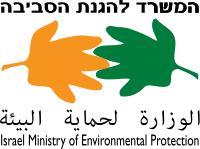 חוקים ותקנות בנושא בטיחות במעבדות – חומ"ס ותקנים 

חוק רישוי עסקים, תשכ"ח -  1968
תקנות רישוי עסקים (מפעלים מסוכנים), התשנ"ג - 1993  
תקנות רישוי עסקים (סילוק פסולת חומרים מסוכנים), התשנ"א  - 1990

תקנים ישראלים
ת"י 659 - סימני היכר ואזהרה לציוד המכיל נוזלים גזים או כבלי חשמל
ת"י 712 – גלילים מיטלטלים לגזים
ת"י 1530 - הגנה מפני אש במעבדות שבהן משתמשים בכימיקלים
ת"י 1839 - בטיחות במעבדות- מנדפים 
ת"י 2302 - חלק 1, חומרים ותערובות מסוכנים: סיווג, תווי, סימון ואריזה – 2019
ת"י 2302 - חלק 2, חומרים ותערובות מסוכנים: סיווג, תווי, סימון ואריזה – 2023
ת"י 6039 - חלק 1 : מקלחות חירום, חלק 2: משטפות עיניים.

הוראות כיבוי והצלה  - קביעת ציוד, מכשור ושילוט בהתאם לחוק שירותי הכבאות, התשי"ט  - 1959
"בתוקף סמכותי לפי סעיפים 173 ו-216 לפקודת הבטיחות בעבודה [נוסח חדש], התש"ל-1970 (להלן – הפקודה), ובאישור ועדת העבודה הרווחה והבריאות של הכנסת, לפי סעיף 48(א) לחוק-יסוד: הממשלה וסעיף 2(ב) לחוק העונשין, התשל"ז-1977, אני מתקין תקנות אלה:"
1
2/3/2025
כל הזכויות למצגת שמורות© ד"ר אליאן לירז  054-7447646 I Elirazmaterials @gmail.com
נושאי ההרצאה

תחיקה בתחום בטיחות וגהות במעבדות
סוגי מעבדות
מבנה מערך הבטיחות והגהות התעסוקתית במעבדות כימיות ואחראיות נושאי התפקידים השונים
מהי מעבדה?
"מעבדה" -  
 מקום שבו מבצעים דגימות, בדיקות, אנליזות, סינתזות, ניסויים, מחקר ופיתוח, הדרכה, לימוד והוראה תוך שימוש בגורמים מסוכנים, למעט מקומות אלה המתקיימים במסגרת מוסד חינוך כהגדרתו בחוק לימוד חובה, התש"ט-1949, במוסד חינוך ממלכתי ובמוסד חינוך ממלכתי דתי .... בבית ספר.... או בבית ספר מקצועי...."

"גורמים מסוכנים" – 
גורמים כימיים, פיזיקליים או ביולוגיים, העלולים לגרום באופן ישיר או עקיף, לנזק בריאותי חריף או מתמשך לעובדים במעבדה. 

[תקנות הבטיחות בעבודה (בטיחות וגיהות תעסוקתית בעבודה עם גורמים מסוכנים במעבדות רפואיות, כימיות וביולוגיות), תשס"א-2001]
סוגי מעבדות
"מעבדה כימית" – מעבדה שבה משתמשים ברעלים כמשמעותם בתקנות החומרים המסוכנים (סיווג ופטור), התשנ"ו-1996.
"מעבדה ביולוגית" – מעבדה שבה משתמשים בגורם ביולוגי מידבק.
"מעבדה רפואית" – כמשמעותה בתקנות בריאות העם (מעבדות רפואיות), התשל"ז-1977 (להלן – תקנות בריאות העם). 

[תקנות הבטיחות בעבודה (בטיחות וגהות תעסוקתית בעבודה עם גורמים מסוכנים במעבדות רפואיות, כימיות וביולוגיות), תשס"א-2001]
נושאי ההרצאה

תחיקה בתחום בטיחות במעבדות
סוגי מעבדות
מבנה מערך הבטיחות והגהות התעסוקתית במעבדות כימיות ואחראיות נושאי התפקידים השונים
מבנה מערך הבטיחות במעבדה
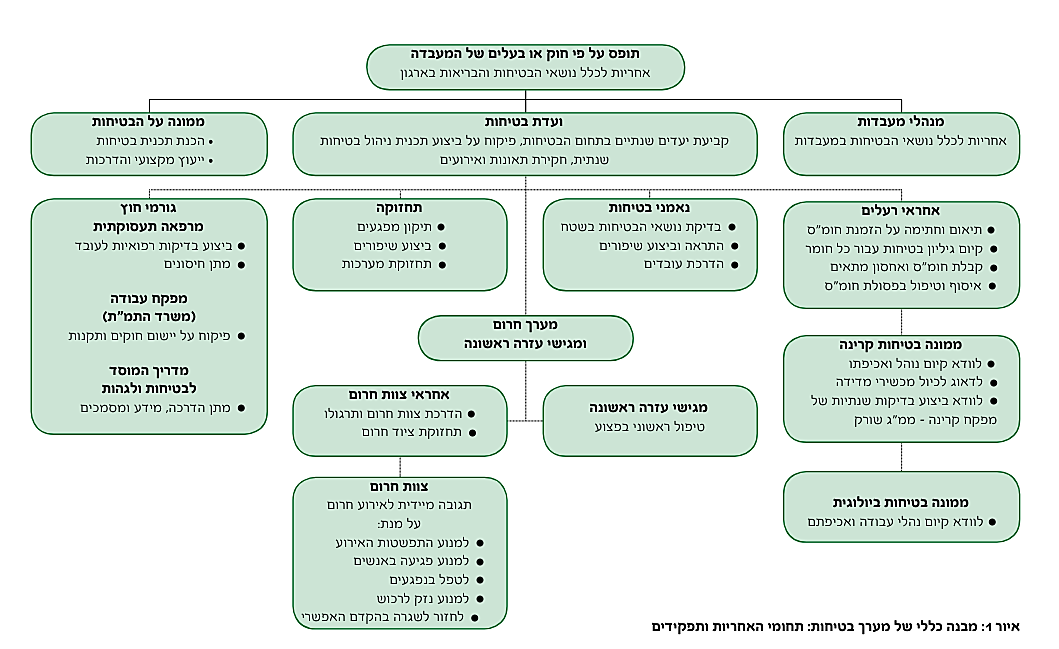 (ערכה לניהול הבטיחות והבריאות במעבדות כימיות וביולוגיות, המוס"ל)
חובות בעל המעבדה
מיהו מחזיק/ בעל המעבדה?
המעביד
תופש המפעל
בעל מקום העבודה
המנהל בפועל
מנהל בפועל של תאגיד שהמפעל בבעלותו
חובות בעל המעבדה
הודעה בכתב למפקח עבודה אזורי תוך 3 חודשים מראש לפחות על עבודה עם גורמים מסוכנים (מעבדה חדשה). 

מינוי מנהל מעבדה. 

עריכת בדיקות סביבתיות-תעסוקתיות תקופתיות של גורמים מסוכנים ושליחת העתק מתוצאות הבדיקות למפקח עבודה אזורי ולמעבדה לגיהות תעסוקתית של משרד העבודה והרווחה.
חובות בעל המעבדה (1)
4.  אמצעי בטיחות והתארגנות למצבי חירום

התארגנות למצבי חירום - תאורה, דרכי מילוט, שילוט, התקנת דלתות שנפתחות כלפי חוץ (לא נעולות וחסומות בעת עבודה)
תאורה טובה, תאורה ומערכות חשמל מוגני פיצוץ כאשר עובדים עם חומרים דליקים או פציצים עפ"י ת"י 786 (דרישות כלליות)
מיגון המעבדה מפני אש – אמצעי גילוי והתראה, אמצעי כיבוי אש ושמירתם במצב תקין וראוי לשמוש.  
התקנת אמצעי בטיחות מיוחדים להגנת העובדים – אינטרלוקים, לחצן פטריה, מפסק ברז גז ראשי, ממסר פחת. 
התקנת מקלחות חירום ומשטפות עיניים במרחק עד 10 מטר מעמדת העבודה. 
ציוד ע"ר [תקנות הבטיחות בעבודה (עזרה ראשונה במקומות עבודה), תשמ"ח-1988]
[Speaker Notes: .]
חובות בעל המעבדה (2)

     5. אוורור ומנדפים
שש (6) החלפות אוויר לפחות בעבודה עם גורמים מסוכנים.  
אמצעי יניקה /ניקוז במקורות הפליטה של הגורמים המסוכנים לקבלת ריכוז נמוך מ-   TLV-TWA.
התקנת מנדפים ביולוגיים וכימיים המותאמים לגורמים המסוכנים עימם עובדים, בדיקה אחת לשנה לפחות ע"י טכנאי המתמחה בבדיקתם.   
התקנת מתקני מניעת זהום אוויר חיצוני, לרבות פילטרים וסקרברים מתאימים. 

6. הדרכות 
"מחזיק מעבדה ידאג, בשיתוף עם ממונה על הבטיחות, נציגות העובדים וועדת הבטיחות במקום העבודה, אם ישנם, לארגן הדרכה מתאימה לכל העובדים, בזמן הקבלה לעבודה וכן אחת לשנה לפחות..."
א. חובת הדרכת עובדים - עובד חדש ואחת לשנה לפחות.
ב. הפעלת אמצעי כיבוי אש ובטיפול באירוע חירום אחת לחצי שנה.
אחזקת SDS עבור כל גורם כימי מסוכן, במקום נגיש לעובד.  
 
7. צמ"א
   צמ"א יעיל ובאיכות טובה.
חובות בעל המעבדה (3)
8. חומ"ס 

אחסנת חומ"ס בארון סגור ונעול, אוורור למניעת ראקציות, אי אחסון במנדף, סרגלי עצירה. 
    "לא ישאיר במינדף ולא יאחסן בו גורמים מסוכנים שאינם בשימוש מיידי". 

סילוק שוטף של פסולת המכילה גורמים מסוכנים ובהתאם לתקנות רישוי עסקים (סילוק פסולת חומרים מסוכנים),
     התשנ"א – 1990.

גלילי גז  - 
א. אסור אחסון או התקנת גלילי גז דחוס דליקים או רעילים בתוך המעבדה.
ב. אחסון תוך מיתקן מוצל, מכוסה, מגודר ונעול.
ג. סימון צנרת הגז - ת"י 712.
ד. התקנת גלילי גז דחוס, שאינו רעיל ואינו דליק ואינו נפיץ, בתוך המעבדה כשהם קשורים 
     ומוגנים מנפילה.
ה. לכל סוג גז הנמצא בשימוש במעבדה – התקנת ברז גז ראשי עם מפסק ומד לחץ במקום נגיש 
            ובולט נוסף על ברז הגז הנמצא ליד גליל הגז עצמו.
חובות בעל המעבדה (4)
9. רווחה 

שמירה שרמת הצפיפות בכל החדרים ואולמות העבודה לא תעלה על הקבוע בסימן ב' לפרק ב' בפקודה.
התקנת תאי הלבשה נפרדים לכל עובד, עם מחיצות שיפרידו בין בגדי עבודה לבגדים נקיים. 
אספקת בגדי עבודה מתאימים , כביסה וניקוי בנפרד של בגדי העבודה.
קביעת חדרים מיוחדים לאכילה, לשתייה ולעישון. 





 הוראת איסור עבודת בודד כאשר מתבצעת עבודה עם גורמים מסוכנים
חובות בעל מעבדה כימית
מנדפים - זרימת אוויר הומוגנית במהירות - 

       30 מטר/דקה כאשר חלון המנדף פתוח לרווחה.    
       45 מטר /דקה על פני כל פתח המנדף - כשחלון המנדף פתוח עד לגובה של 30 סנטימטרים.     

התקנת מנדף עמיד בפני הגורמים הכימיים המסוכנים.

התקנת שלטי אזהרה על ארונות חומ"ס.

התקנת ערכת ניטרול או ספיגה מיוחדת לטיפול בשפך של גורמים כימיים מסוכנים- יכולת ספיחה של 5 ליטר לפחות. 

"יספק לעובדים, בהתאם לצורך, ציוד מגן אישי המיועד למעבדה כימית לרבות משקפי מגן מתאימים, כפפות וחלוק ארוך המכסה את הברכיים ובעל שרוולים ארוכים.."
חובות בעל מעבדה ביולוגית – הגדרת קבוצות סיכון
"קבוצת סיכון 1" – החשיפה לגורם ביולוגי מידבק היא בעלת סיכון מזערי או אפסי להידבקות בגורם ביולוגי מידבק.

"קבוצת סיכון 2" – החשיפה לגורם ביולוגי מידבק היא בעלת סיכון ניכר להידבקות בגורם ביולוגי מידבק.

"קבוצת סיכון 3" – החשיפה לגורם ביולוגי מידבק עלולה לגרום למחלות קשות, לנכות ולמוות.

"קבוצת סיכון 4" – החשיפה לגורם ביולוגי מידבק עלולה לגרום למחלות קשות, לנכות, למוות ולהתפרצות של מגיפות.
מנדפים ביולוגיים
"מינדף ביולוגי" – תא עבודה סגור המונע את יציאת הגורמים המסוכנים הביולוגיים הנמצאים בתוכו לסביבת העבודה ולאוויר החיצון. 

"מינדף ביולוגי מסוג 1" – מינדף ביולוגי שבו הפתח הקדמי פתוח ונכנס לתוכו אוויר מבחוץ.

"מינדף ביולוגי מסוג 2" – מינדף ביולוגי שבו הפתח הקדמי פתוח; בתוך המינדף קיימת זרימת אוויר מסונן שכבתית (למינרית)– אופקית ואנכית, והאוויר הנפלט החוצה מסונן. 

"מינדף ביולוגי מסוג 3" – מינדף ביולוגי שהוא תא כפפות אטום ברמה גבוהה, כשהאוויר הנכנס והיוצא מסונן דרך מסנן אבסולוטי תקני מסוג HEPA (High Efficiency Particulate Air).
חובות בעל מעבדה ביולוגית
יוודא ביצוע עבודה עם גורמים מסוכנים ביולוגיים ע"י צוות ופיקוח של אדם המיומנים בקבוצת הסיכון הספציפית, כולל הגדרת מנדף – 

יוודא שעבודה עם גורמים מסוכנים ביולוגיים מקבוצת סיכון 1 מתבצעת תחת פיקוחו של אדם בעל ידע כללי במיקרוביולוגיה או בתחומים מדעיים דומים (רמה בטיחותית 1 -BL1)

יוודא שעבודה עם גורמים מסוכנים ביולוגיים מקבוצת סיכון 2 –
(א) מתבצעת בידי צוות עובדים המיומן בעבודה עם גורמים ביולוגיים פתוגניים, תחת פיקוחו של אדם מיומן בעל ניסיון במיקרוביולוגיה או בתחום מדעי דומה (רמה בטיחותית 2 - BL2). 
(ב) למעט פעולה שאינה יוצרת אוירוסולים, תיעשה בתוך מינדף ביולוגי מסוג 1 או 2, או עם ציוד מגן נשימתי אישי מתאים ויעיל.
חובות בעל מעבדה ביולוגית (1)
יוודא שעבודה עם גורמים מסוכנים ביולוגיים מקבוצת סיכון 3 מתבצעת בידי צוות עובדים המיומן בטיפול בגורמים אלה, תחת פיקוחו של אדם מיומן בעבודה עם אותם גורמים; העבודה תיעשה במינדפים ביולוגיים מסוג 1 או 2 ובחדרים שבהם ישנה הגנה לסביבה מפני פיזור הגורם הביולוגי (רמה בטיחותית 3 - BL3)

יוודא שעבודה עם גורמים מסוכנים ביולוגיים מקבוצת סיכון 4 מתבצעת בידי צוות עובדים המיומן בטיפול בגורמים אלה, תחת פיקוחו של אדם מיומן בעבודה עם אותם גורמים; העבודה תיעשה במינדף ביולוגי מקבוצה 3, או בחליפות על  לחץ  ובחדרים שבהם ישנה הגנה לסביבה מפני פיזור הגורם הביולוגי (רמה בטיחותית 4  - (BL4
חובות בעל מעבדה ביולוגית (2)
יוודא שבמהלך עבודה עם גורם ביולוגי מקבוצת סיכון 2 עד 4 דלתות המעבדה סגורות ועליהן שלט אזהרה: "זהירות! סיכון ביולוגי – הכניסה באישור בלבד".

יוודא חיטוי משטחי עבודה בסיום כל יום עבודה .

יוודא שדגימה (פיפטציה) מתבצעת באמצעים מכניים או חשמליים בלבד, וידאג לכך שבכל הסרכזות (הצנטרפוגות) יהיו מיתקני אטימה למניעת זיהום סביבתי.

יספק לעובדים משקפי מגן או מגיני פנים מתאימים ובעבודה עם אירוסולים מזוהמים – מסכת פנים בעלת מסנן המגן מפני חלקיקים.

יספק לעובדים מכשור ומיתקנים להסרת מחטים ממזרק בלא מגע יד, ומלקטת או יעה או שניהם לאיסוף ולהרמת עצמים חדים ממשטחי העבודה. 

יספק לעובדים בכל תחנות ואולמות העבודה מכל קשיח ממתכת או מפלסטיק לאיסוף ציוד לשימוש חד-פעמי מזוהם, לרבות מזרקים, מחטים ועצמים חדים; כן יספק מכשיר עיקור במים בטמפרטורה ובלחץ גבוהים (להלן – אוטוקלאב) או מסוג מתאים אחר ומכשיר לגריסת ציוד לשימוש חד-פעמי או מכשיר גריסה או משרפה, לאחר עיקור ולפני השלכתו לפסולת.

יוודא חיטוי מינדף ביולוגי מסוג 1 עד 3 בחומר חיטוי מתאים.
חובות מנהל מעבדה
1.  הכנת תוכנית עבודה אחת לשנה –
א. רשימת גורמים מסוכנים בשימוש במעבדה.
ב. שיטות העבודה הנהוגות המעבדה.
ג. אמצעי בטיחות בעבודה עם הגורמים המסוכנים.

2. שליחת התוכנית למפא"ז.

3. וידוא ביצוע התוכנית ע"י עובדי המעבדה.

4. פרסום תוצאות בדיקות סביבתיות- תעסוקתיות ובדיקת מנדפים וניהול יומן מעקב.
 
5. דיווח בכתב למפקח עבודה אזורי בכל מקרה של תאונת נתזים ושפכים,  
    וזיהום כללי שיש עמו חשיפה לגורם ביולוגי מידבק.
חובות עובד מעבדה – כללי
"עובד"  - 
 עובד החשוף לגורמים מסוכנים במעבדה, העובד 4 שעות לפחות ביממה, 3 ימים בשבוע, במשך חודשיים בשנה, אלא אם כן הורה מפקח עבודה אזורי אחרת. לרבות סטודנט, חוקר או מתנדב.
התייצבות להדרכות.
שימוש בציוד מגן אישי ושמירה על תקינותו.
עובד מעבדה יסיר בתום יום העבודה את בגדי העבודה וישאירם במלתחות המיועדות להם במפעל.
איסור אכילה, שתייה, עישון.
חובות עובד מעבדה כימית
הודעה מיידית למנהל המעבדה על שפך גורם כימי מסוכן.
חובות עובד מעבדה ביולוגית
הרכבת משקפי מגן מגיני פנים מתאימים בזמן העבודה ואם עובדים עם אירוסולים מזוהמים, מסכת פנים מתאימה עם מסנן.

 הסרת מחטים ומזרקים רק בעזרת מכשור מונע מגע יד/ מלקטת או יעה.

הכנסת ציוד לשימוש חד פעמי מזוהם כמו מזרקים מחטים למיכל קשיח מתכת ופלסטיק המיועד לכך.

עיקור ציוד מזוהם לשימוש חד פעמי וגריסה שלו/דחיסה/שריפה , לפני הכנסתו לפסולת. 

דיווח מיידי למנהל המעבדה על כל תקרית של תאונת נתזים ושפכים או חשיפה לגורם ביולוגי מידבק שאירעה במעבדה. 

ביצוע דגימה (פיפטציה) בעזרת מיתקנים מכניים או חשמליים בלבד; אין לבצע פיפטציית פה.
1
2/3/2025
כל הזכויות למצגת שמורות© ד"ר אליאן לירז  054-7447646 I Elirazmaterials @gmail.com
תודה על ההקשבה
ד"ר אליאן לירז  054-7447646
Elirazmaterials@gmail.com
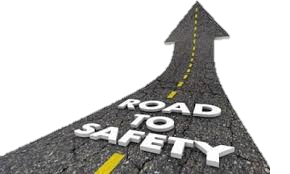 2
2/3/2025